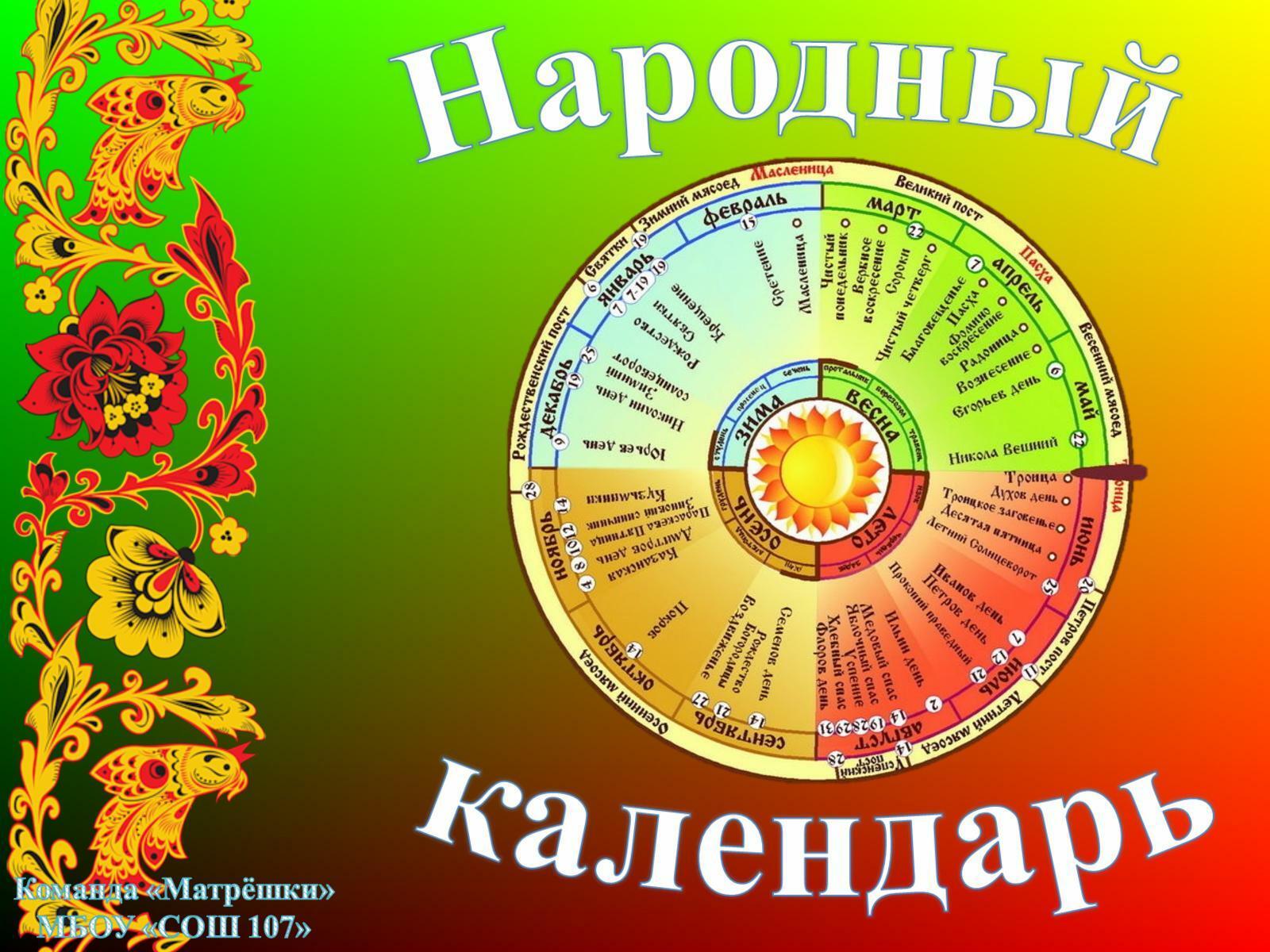 Cоставитель: Волгина Д.С.
Календарь праздников
Екатеринбург 2022г.
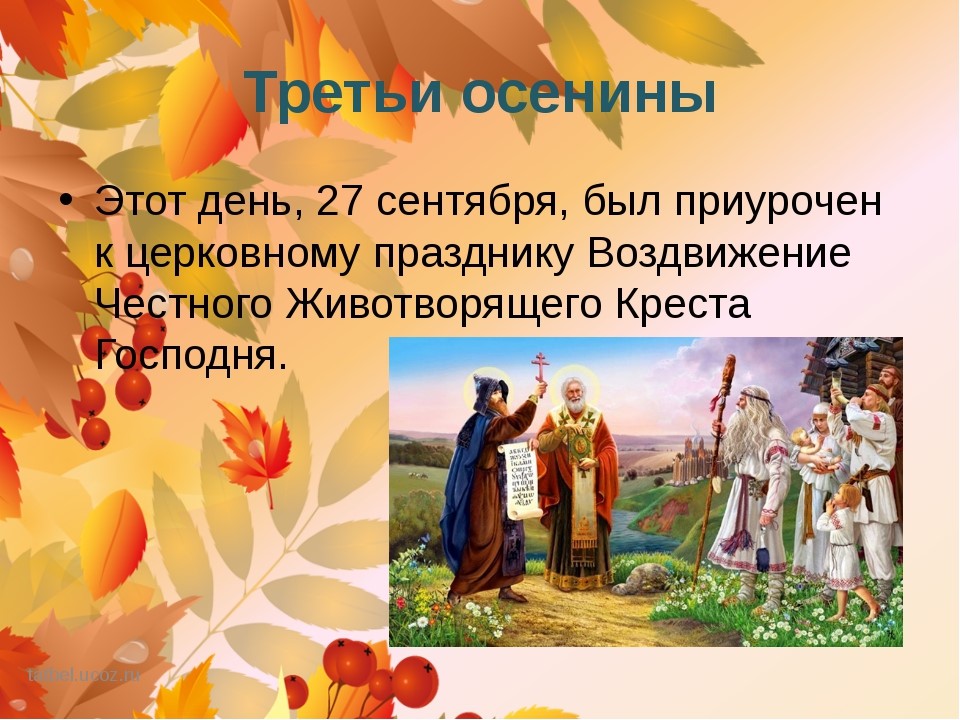 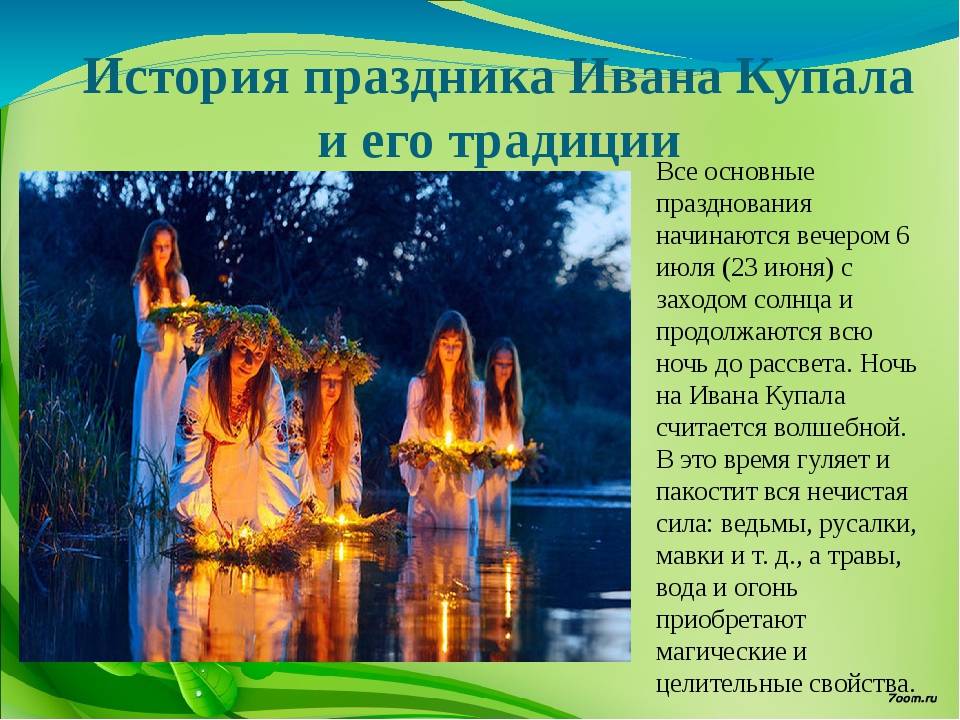 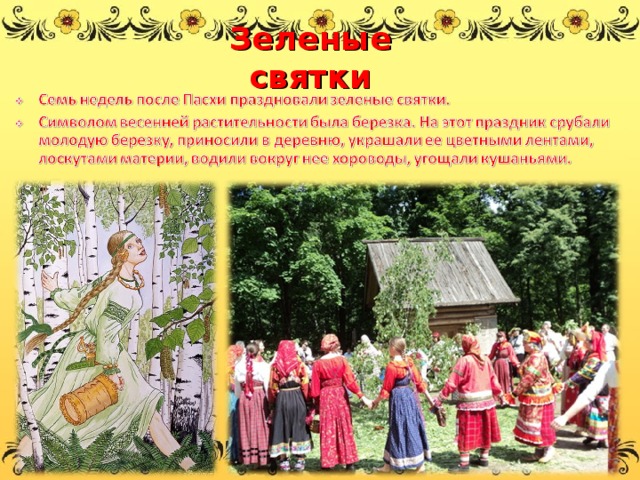 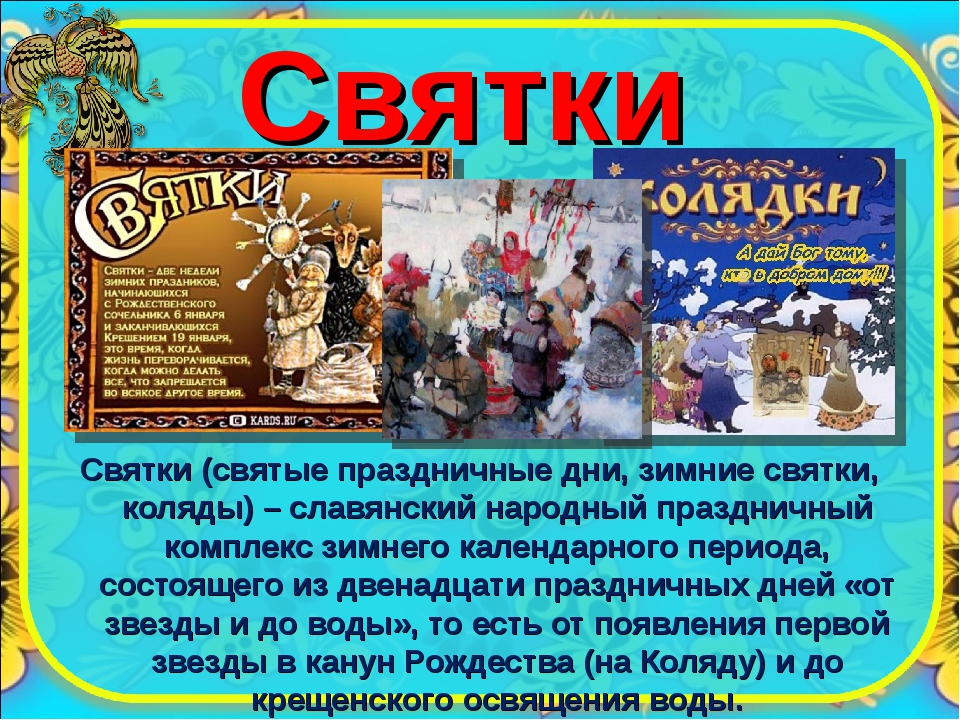 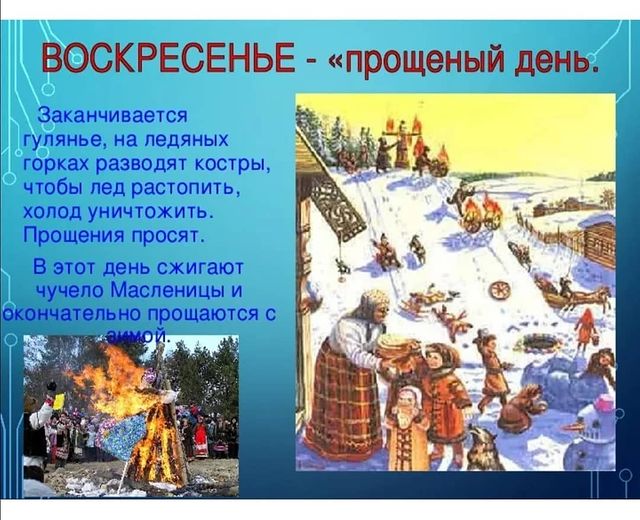 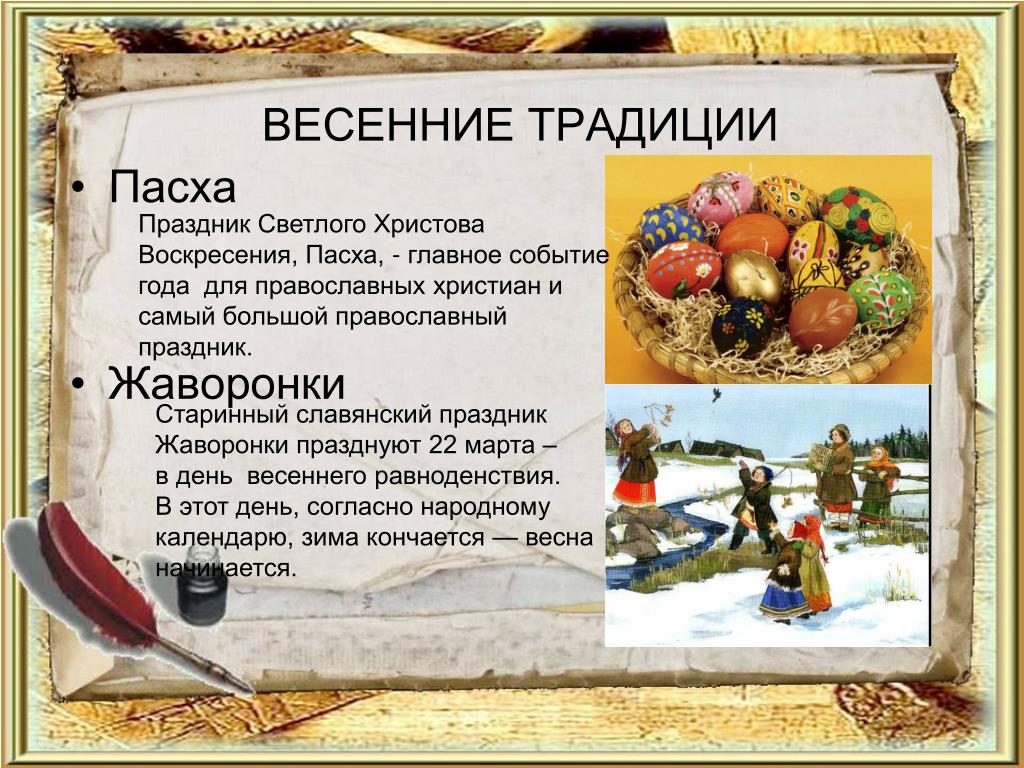 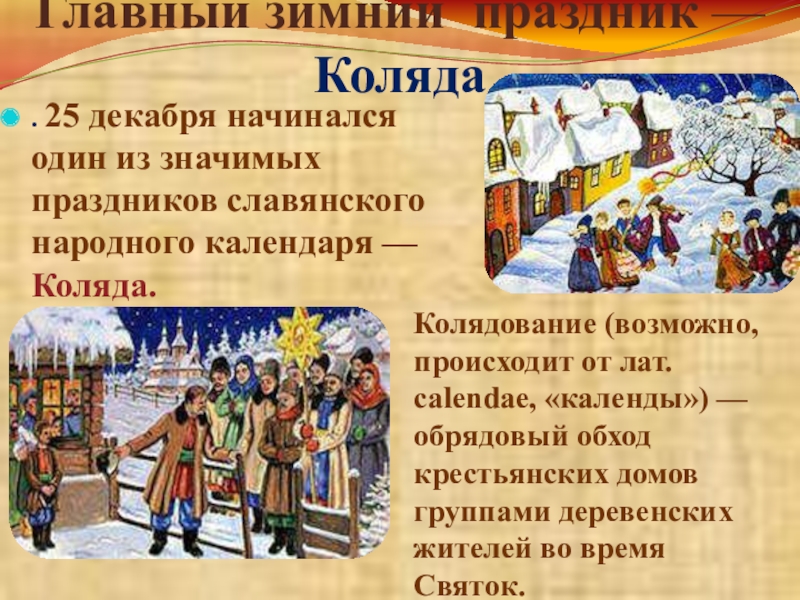 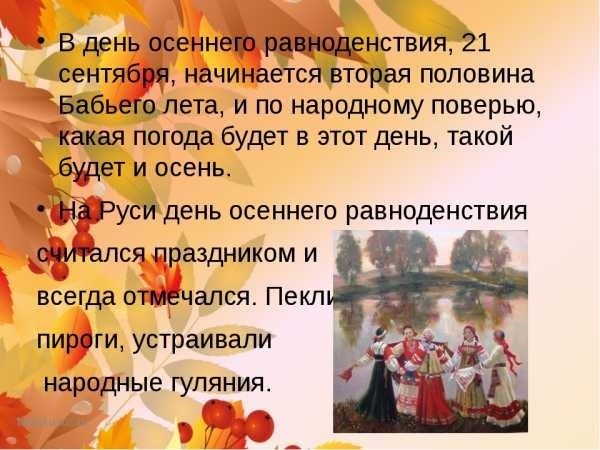